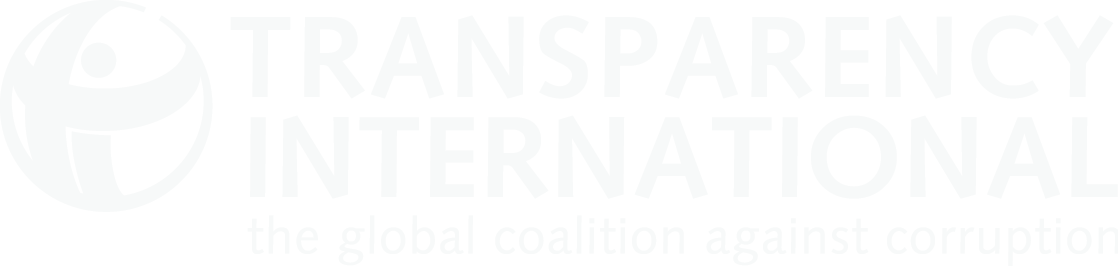 Increasing the uncac review mechanism’seffectiveness
Gillian dell – transparency international
UNCAC IRG Briefing for NGOs, Vienna, 4 June 2015

Email: gdell@transparency.org
State of play
• Collective action essential but difficult
• UNCAC review process has exceeded expectations
• UNCAC demonstrating some impact but not enough
• More political will and resources as well as public information and mobilising civil society support could make a difference
Transparency and consultation
1st cycle: Opt for highest standards of transparency and consultation
• Those for which reviews have already been completed should be encouraged to publish their full review reports, if they have not
already done so.

2nd cycle: Mandatory transparency and consultation • • Publication of relevant information about national level processes at all stages, from review schedule to date of publication of the review report.
• Meaningful consultation with civil society representatives at all stages.
Follow-up process
Introduce a follow-up process and ensure adequate technical assistance; focus on action plans & progress reports

• States Parties to prepare and implement national action plans to respond to  review recommendations.
• Prepared within six months of publication of executive summary and submitted to UNODC, the two peer review countries and the UNCAC Implementation Review Group, as well as published on the UNODC website. Should include information on technical assistance required.
• Countries subsequently report on their progress in implementing their action plans and make public information about what technical assistance is being provided.
• A global progress report on implementation would help maintain momentum
Full second review cycle
Commit resources to review chapters II and V
• UNCAC review process brings momentum; cutting back is false economy—penny wise, pound foolish

• Integrity of judiciary and prosecution services of paramount importance and closely linked to criminalisation, enforcement and asset recovery

• Public integrity, procurement, public sector finance, licensing and other standards crucial for savings, fairness, crime prevention

• Private sector integrity is basis for a sound economy

• Public access to information and consultation processes are key for accountability
Full second review cycle
Review options for prioritising and for supplementary financing

• Consider whether sections of both chapters II and V could be given greater focus than others in the 2nd cycle
• Consider dedicating a percentage of sanctions imposed for foreign bribery and money laundering
Participation in Uncac subsidiary bodies
• 2014 report of the UN Special Rapporteur on Freedom of Association and Assembly said that multilateral organizations, like states, have responsibilities to maintain an enabling environment for civil society.

• Confirm that in line with COSP rules of procedure 2 and 17, civil society organizations are entitled to participate as observers in in all COSP subsidiary bodies, including the Implementation Review Group and any UNCAC Working Groups.
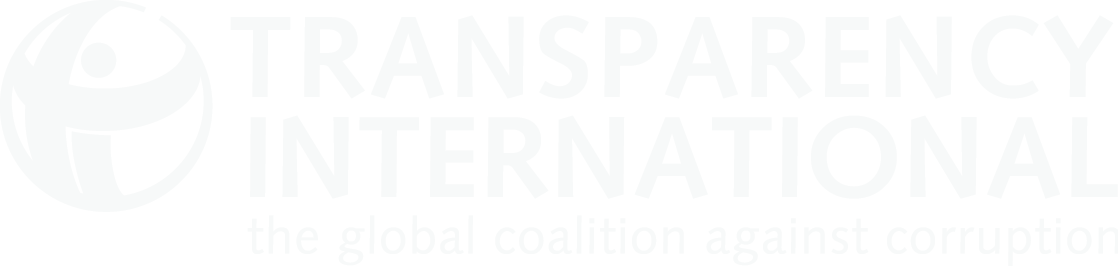 www.transparency.org
facebook.com/transparencyinternational
twitter.com/anticorruption
blog.transparency.org
© 2014 Transparency International. All rights reserved.